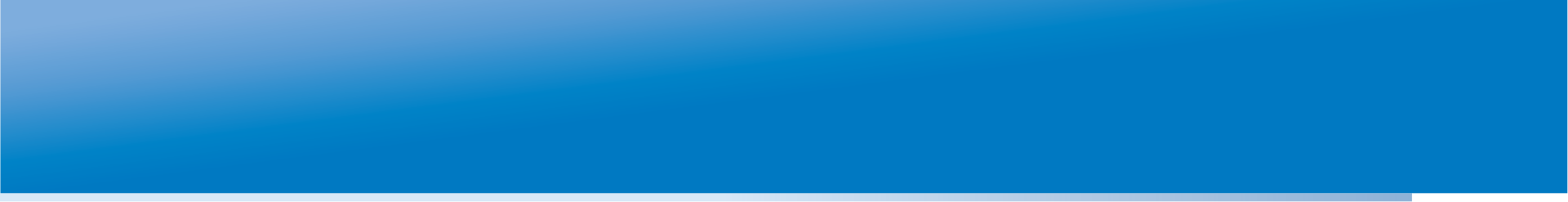 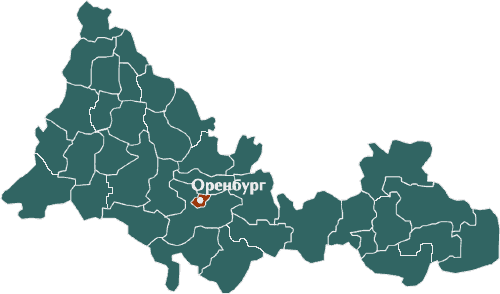 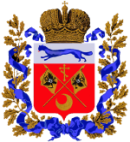 Формирование математической грамотности в МБОУ Зареченская классическая гимназия                                                            Зам. директора по УВР                                                                         Прончатова Е.Г.
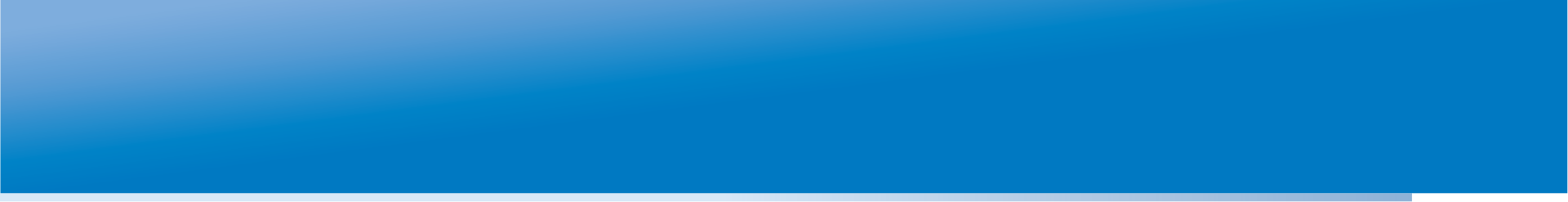 НОРМАТИВНО-ПРАВОВЫЕ ДОКУМЕНТЫ
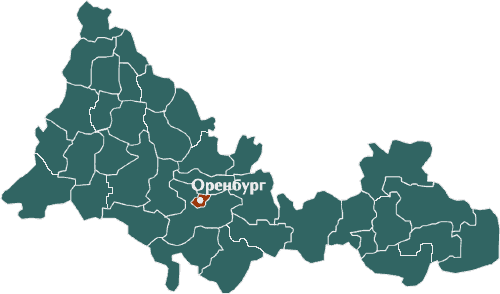 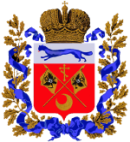 Национальный проект «Образование»
Приказ министерства образования Оренбургской области от 17.09.2021 № 01-21/1502 «Об организации работы по повышению функциональной грамотности» 
Региональный план мероприятий, направленных на формирование и оценку функциональной грамотности обучающихся общеобразовательных организаций Оренбургской области, на 2021/2022 учебный год» 
Приказ РОО от 22.09.2021 №187 «Об организации работы по повышению функциональной грамотности в образовательных организациях Тоцкого района»
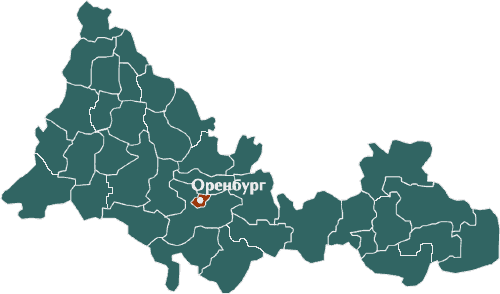 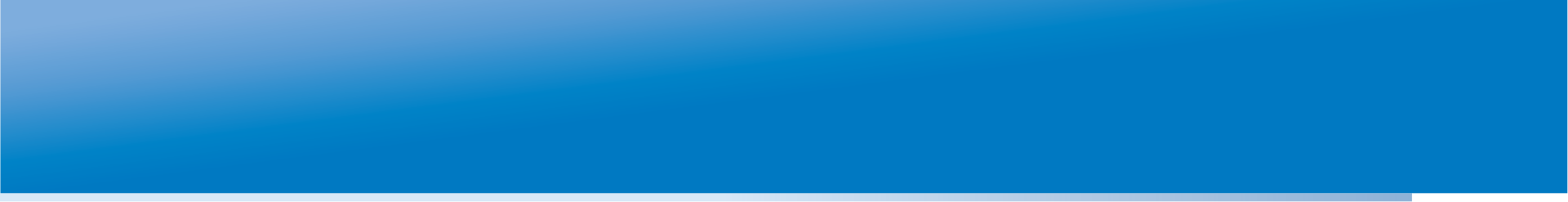 НОРМАТИВНО-ПРАВОВЫЕ ДОКУМЕНТЫ
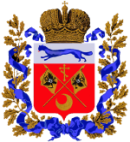 Приказ «Об организации работы по повышению функциональной грамотности в МБОУ Зареченская классическая гимназия» №474-о от 28.09.2021г.
План мероприятий по формированию математической грамотности обучающихся МБОУ Зареченская классическая гимназия (от 01.10.2021г.).
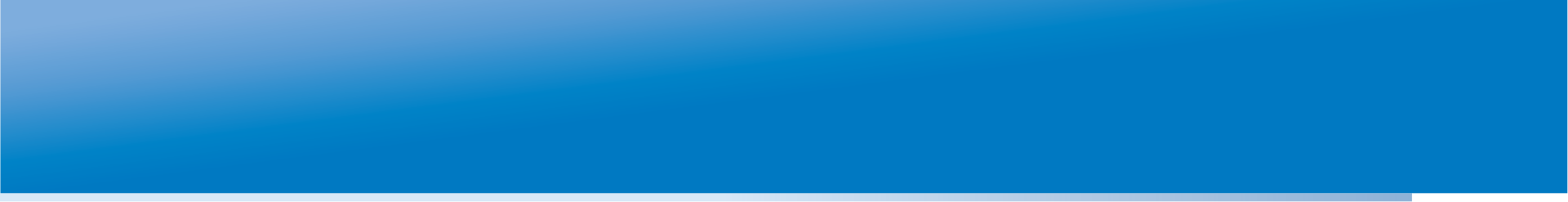 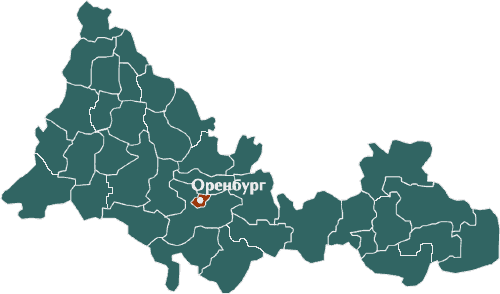 ЭТАПЫ ПРОЦЕССА ФОРМИРОВАНИЯ МАТЕМАТИЧЕСКОЙ ГРАМОТНОСТИ
I. Мотивационный
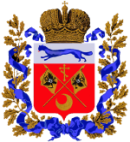 Мотивационный
Методическое обеспечение процесса.
Работа с учителями
Работа с обучающимися 
Промежуточные результаты
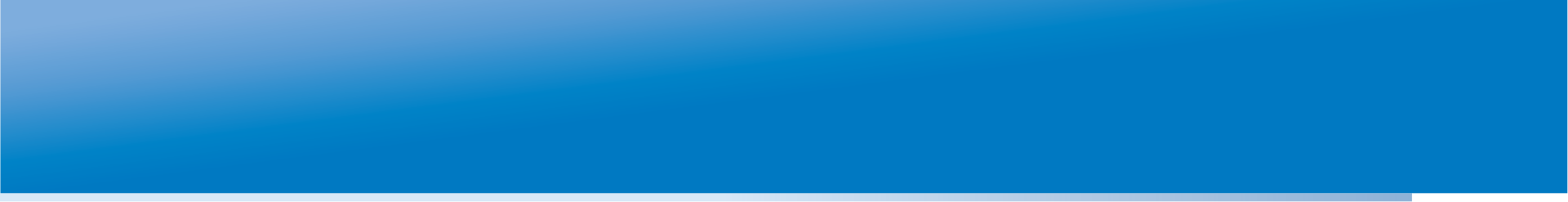 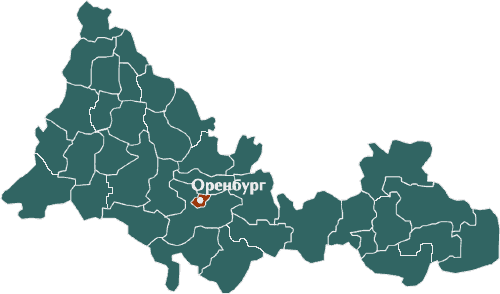 ЭТАПЫ ПРОЦЕССА ФОРМИРОВАНИЯ МАТЕМАТИЧЕСКОЙ ГРАМОТНОСТИ
I. Мотивационный
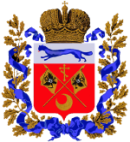 Мотивационный.
          В Федеральном государственном образовательном стандарте обозначена необходимость и важность привести современное школьное образование в соответствие с потребностями времени, современного общества, которое отличается изменчивостью, многообразием существующих в нем связей, широким и неотъемлемым внедрением информационных технологий.
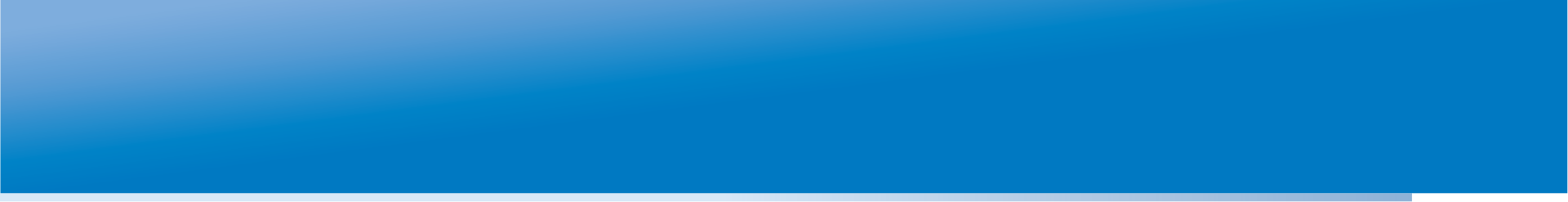 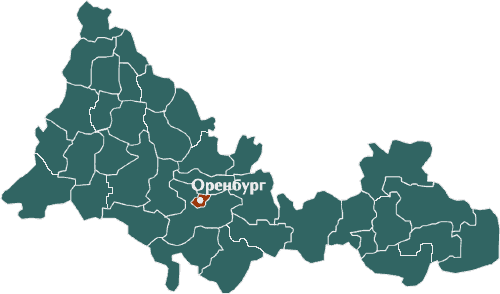 ЭТАПЫ ПРОЦЕССА ФОРМИРОВАНИЯ МАТЕМАТИЧЕСКОЙ ГРАМОТНОСТИ
I. Мотивационный
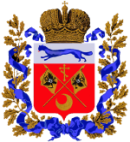 Мотивационный.
          Главным становится функциональная грамотность, так как это "способность человека решать стандартные жизненные задачи в различных сферах жизни и деятельности на основе прикладных знаний". Одним из ее видов является математическая грамотность.
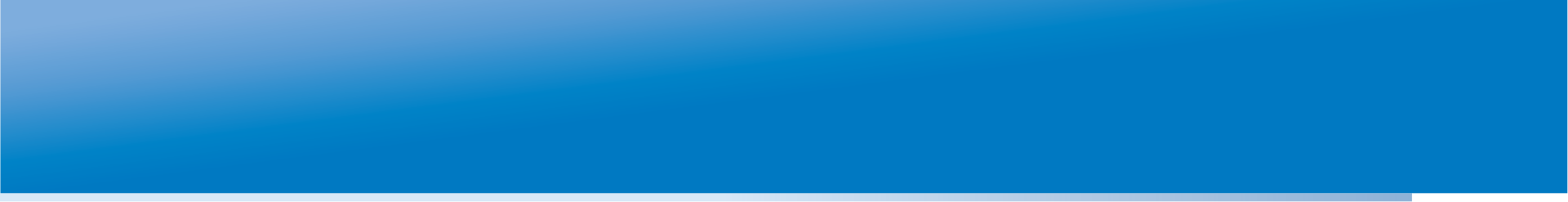 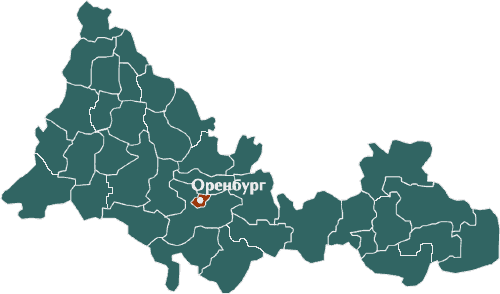 ЭТАПЫ ПРОЦЕССА ФОРМИРОВАНИЯ МАТЕМАТИЧЕСКОЙ ГРАМОТНОСТИ
I. Мотивационный
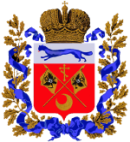 Понятийный аппарат
Словосочетание «математическая грамотность» появилось в контексте международного тестирования в 1991 г. В исследовании PISA "математическая грамотность - способность человека определять и понимать роль математики в мире, в котором он живет, высказывать хорошо обоснованные математические суждения и использовать математику так, чтобы удовлетворять в настоящем и будущем потребности, присущие созидательному, заинтересованному и мыслящему гражданину".
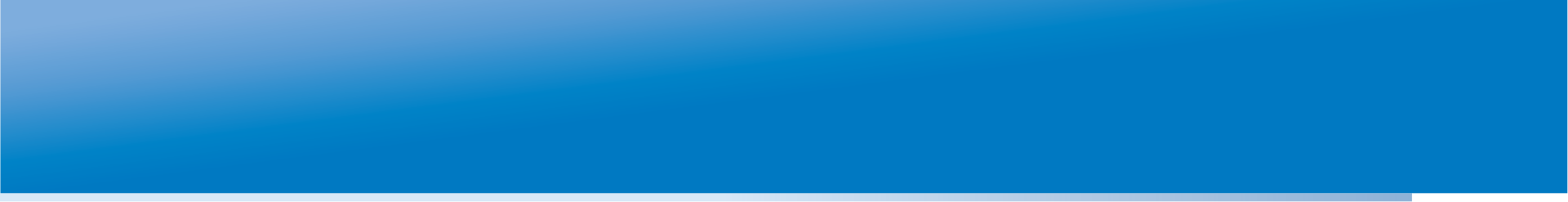 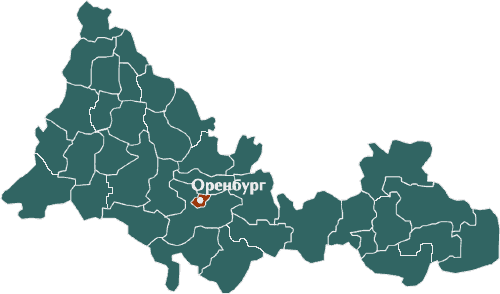 ЭТАПЫ ПРОЦЕССА ФОРМИРОВАНИЯ МАТЕМАТИЧЕСКОЙ ГРАМОТНОСТИ
I. Мотивационный
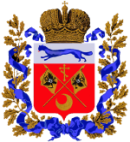 Исследование PISA, в котором приоритетным направлением было исследование математической грамотности, показывают, что российские учащиеся имеют невысокие результаты.
      Результаты международного исследования PISA для России выглядят печально:
2000 год – из 31 страны Россия заняла – 27место;
2003 год – из 43 стран Россия заняла – 32 место;
2006 год – из 57 стран Россия заняла – 36 место;
2009 год – из 65 стран Россия заняла – 41 место.
2018 год — из 78 стран Россия заняла 27 место
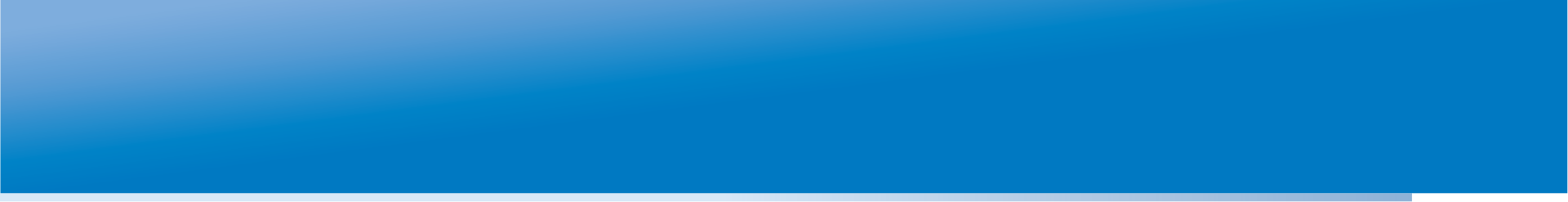 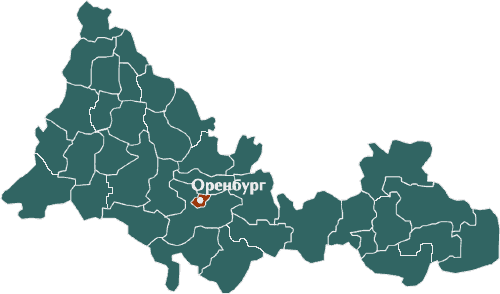 ЭТАПЫ ПРОЦЕССА ФОРМИРОВАНИЯ МАТЕМАТИЧЕСКОЙ ГРАМОТНОСТИ
I. Мотивационный
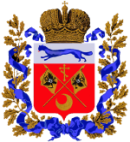 Важнейшей задачей образования является усиление прикладной направленности школьного курса математики, то есть осуществление связи его содержания и методики обучения с практикой.
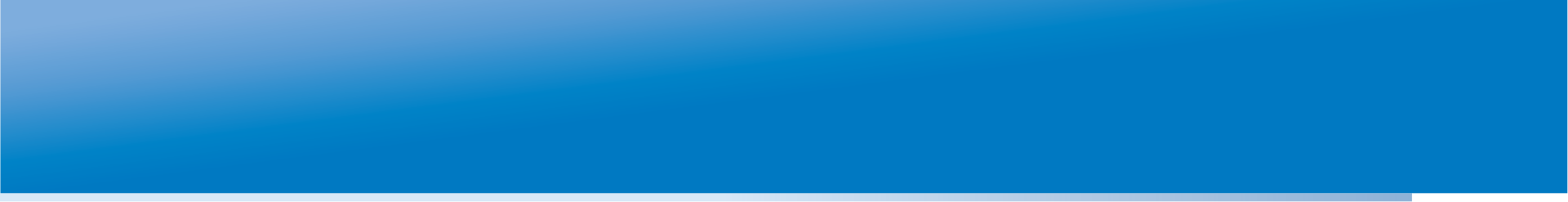 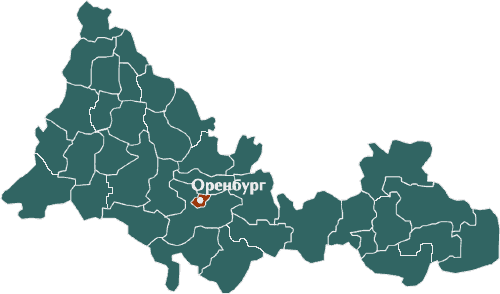 ЭТАПЫ ПРОЦЕССА ФОРМИРОВАНИЯ МАТЕМАТИЧЕСКОЙ ГРАМОТНОСТИ
I. Мотивационный
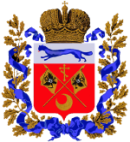 II. Методическое обеспечение процесса.
4 октября 2021г. зам. директора по УВР Прончатова Е.Г. провела совещание с членами координационной группы: «Организация работы по повышению математической грамотности». 
Вниманию коллег был предоставлен «План работы по формированию математической грамотности обучающихся гимназии 8-9 классов».
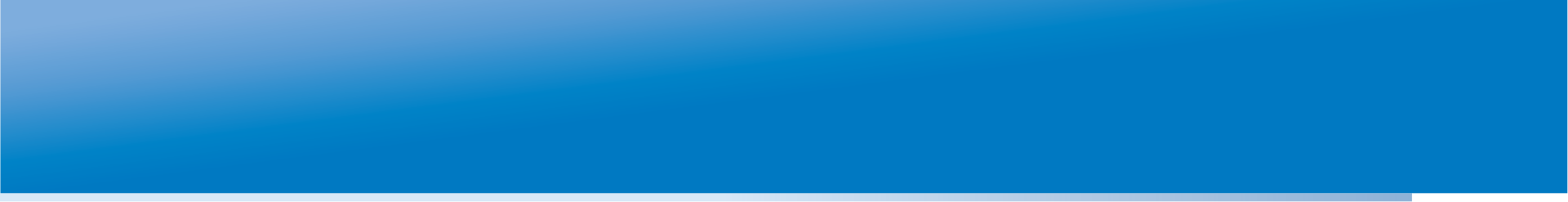 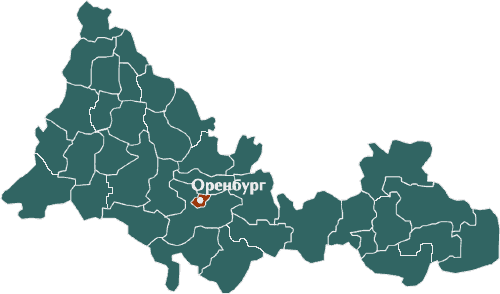 ЭТАПЫ ПРОЦЕССА ФОРМИРОВАНИЯ МАТЕМАТИЧЕСКОЙ ГРАМОТНОСТИ
I. Мотивационный
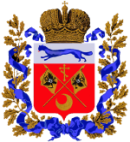 II. Методическое обеспечение процесса.
Компоненты математической грамотности:
- воспроизведение математических фактов, методов и выполнение вычислений
- установление связей и интеграции материала из разных математических тем, необходимых для решения поставленной задачи
- математические размышления, требующие обобщения и интуиции
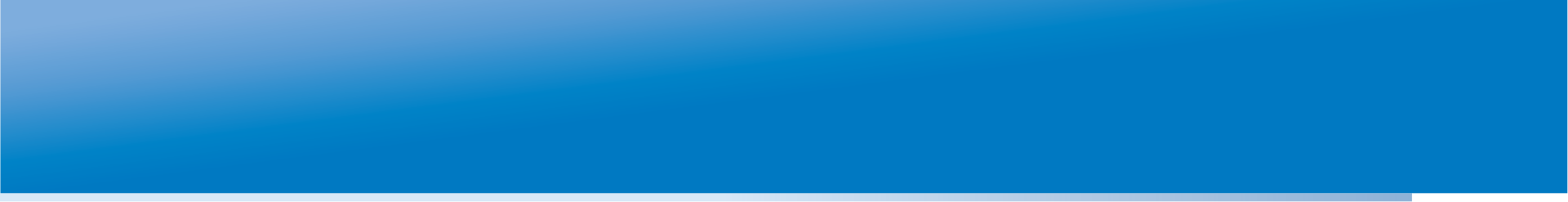 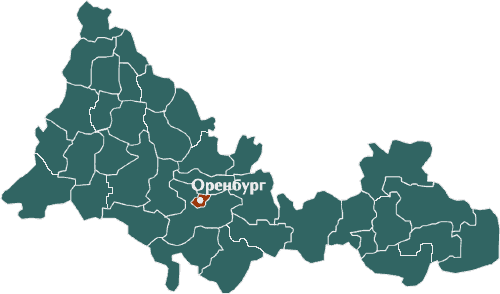 ЭТАПЫ ПРОЦЕССА ФОРМИРОВАНИЯ МАТЕМАТИЧЕСКОЙ ГРАМОТНОСТИ
I. Мотивационный
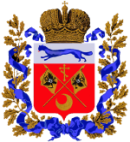 II. Методическое обеспечение процесса.
Банк заданий по оценке функциональной грамотности
ФГБНУ «Институт стратегии развития образования Российской академии образования»  https://fg.resh.edu.ru/
 ФИПИ       https://fipi.ru/otkrytyy-bank-zadaniy-dlya-otsenki-yestestvennonauchnoy-gramotnosti
Дидактические подходы к созданию заданий для оценки уровня функциональной грамотности обучающихся и банк открытых заданий: http://skiv.instrao.ru/bank-zadaniy/
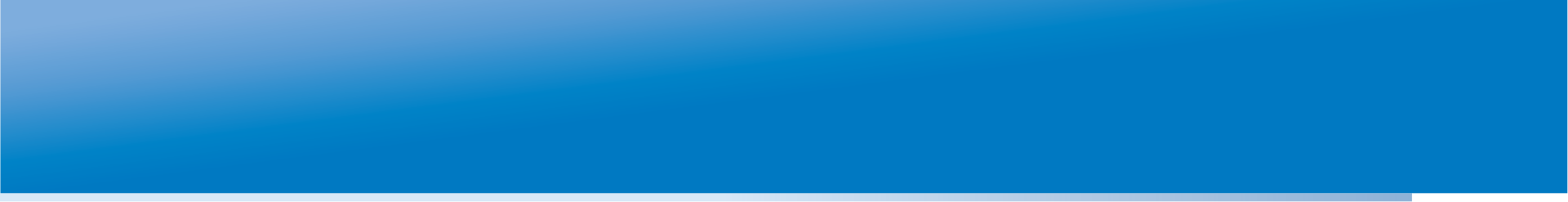 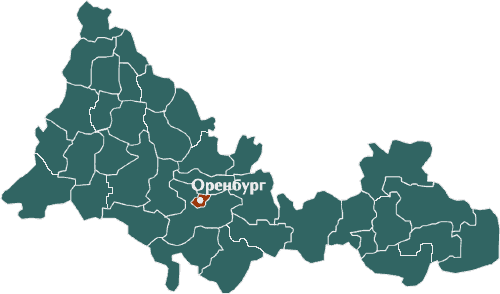 ЭТАПЫ ПРОЦЕССА ФОРМИРОВАНИЯ МАТЕМАТИЧЕСКОЙ ГРАМОТНОСТИ
I. Мотивационный
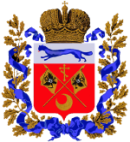 III. Работа с учителями
Разработка технологических карт на 2 четверть 2021-2022г. по биологии (Абилова Г.Ф.), литературе (Камнева Н.В.), обществознанию (Дюкарева И.А.), физике (Габидуллина Р.Н.), внеурочной деятельности. (Прончатова Е.Г.).
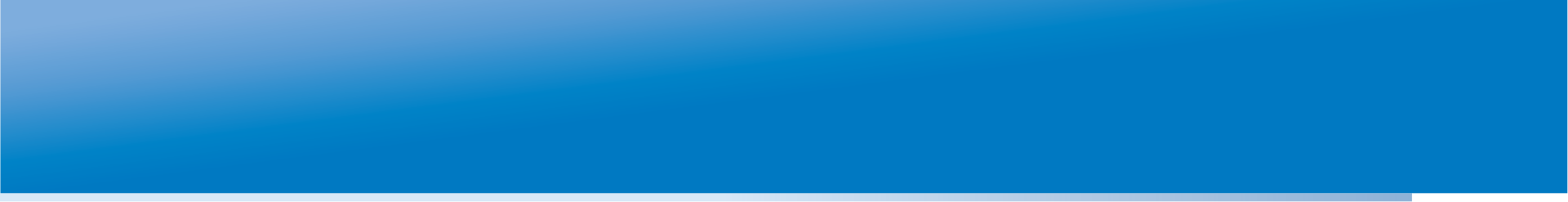 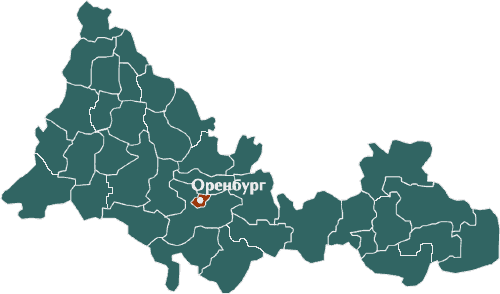 ЭТАПЫ ПРОЦЕССА ФОРМИРОВАНИЯ МАТЕМАТИЧЕСКОЙ ГРАМОТНОСТИ
I. Мотивационный
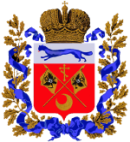 III. Работа с учителями
Единый банк технологических карт, разработанных муниципалитетами Оренбургской области: https://drive.google.com/drive/folders/1EkewCSdjdayyoVuH5Jy_guupj7OJK_mE
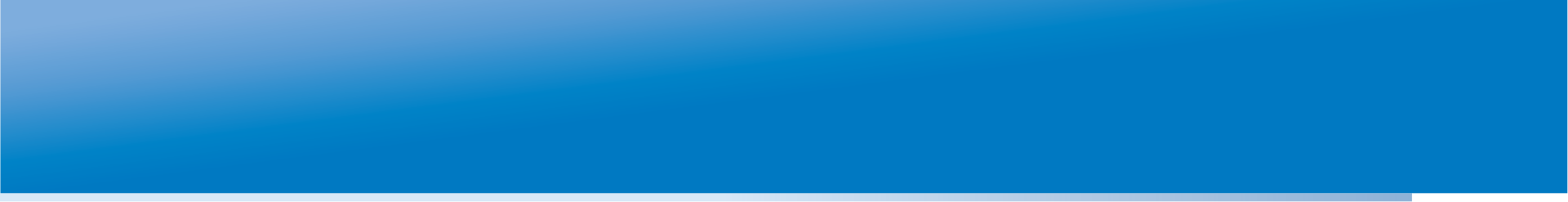 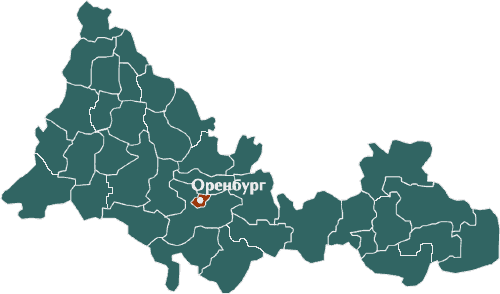 ЭТАПЫ ПРОЦЕССА ФОРМИРОВАНИЯ МАТЕМАТИЧЕСКОЙ ГРАМОТНОСТИ
I. Мотивационный
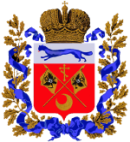 III. Работа с учителями
В период с августа по ноябрь 2020г. 5 учителей гимназии успешно прошли курсы повышения квалификации по программе «Совершенствование предметных и методических компетенций педагогических работников (в том числе в области формирования функциональной грамотности)» г. Москва (Клинсков С.В., Мотина Р.Р., Золотых Е.В., Рахимова И.В., Абилова Г.Ф.).
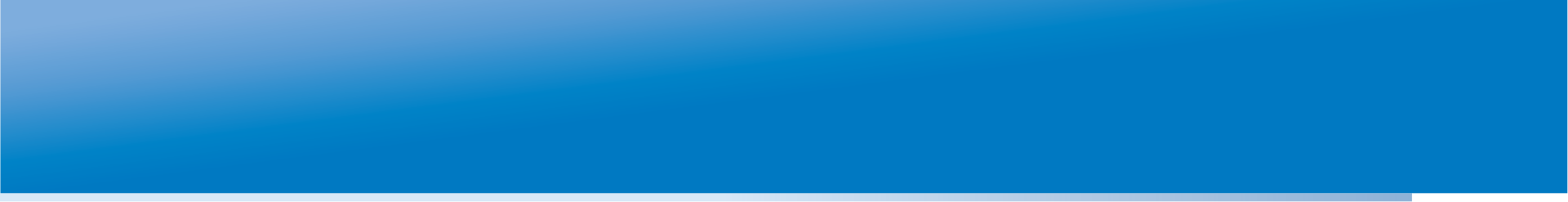 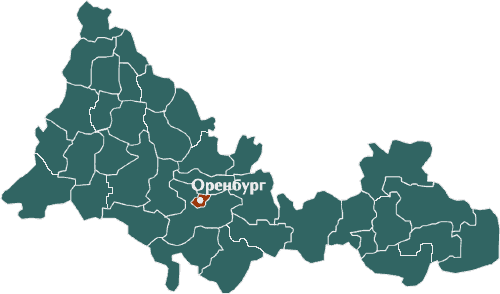 ЭТАПЫ ПРОЦЕССА ФОРМИРОВАНИЯ МАТЕМАТИЧЕСКОЙ ГРАМОТНОСТИ
I. Мотивационный
III. Работа с учителями
В ноябре 2021г. на платформе «Яндекс.Учебник» прошли обучение ещё 6 учителей: «Функциональная грамотность: развиваем в начальной школе» (Корнева А.В., Остроухих Т.Е., Коваль И.С., Ракитина И.Н.)
«Функциональная грамотность: развиваем в средней школе» (Дюкарева И.А., Клевлина О.В.)
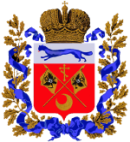 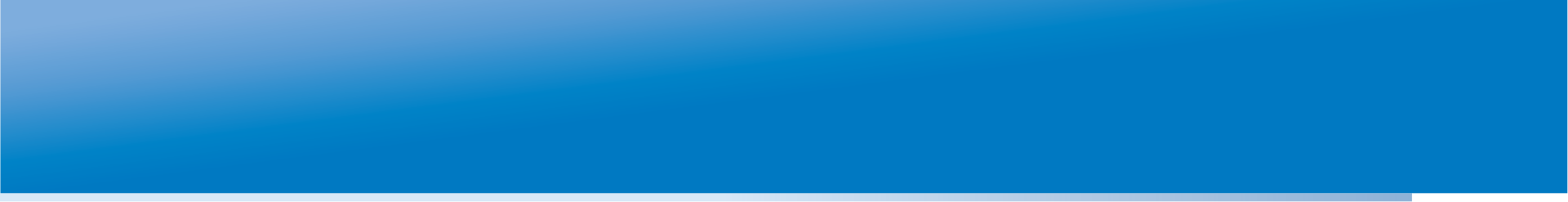 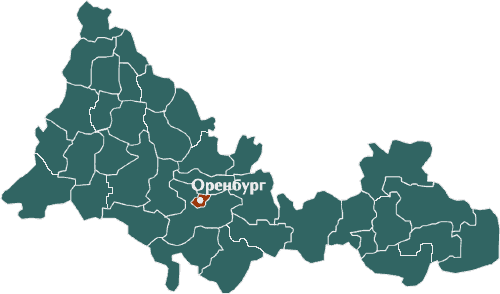 ЭТАПЫ ПРОЦЕССА ФОРМИРОВАНИЯ МАТЕМАТИЧЕСКОЙ ГРАМОТНОСТИ
I. Мотивационный
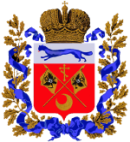 III. Работа с учителями
Всероссийских семинаров «Формирование и оценка функциональной грамотности» (еженедельно с 13:00-15:00) на сайте edsoo.ru
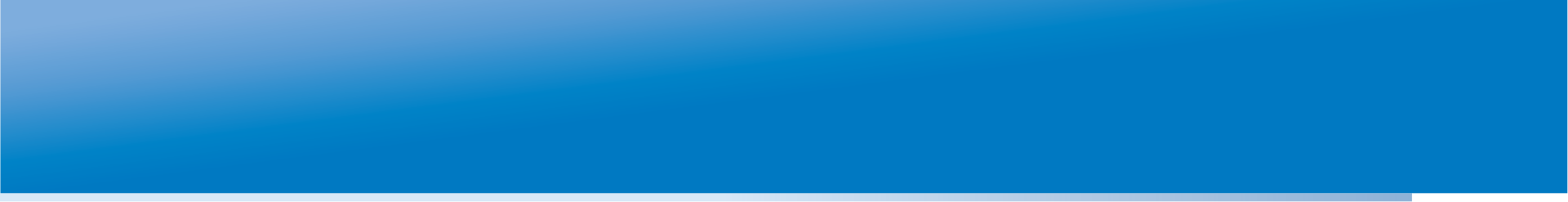 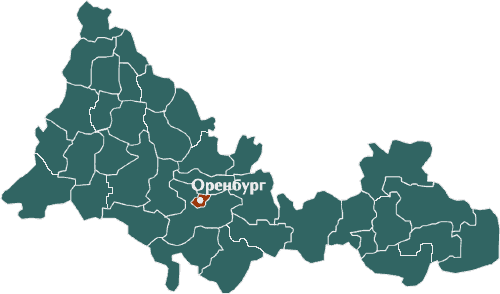 ЭТАПЫ ПРОЦЕССА ФОРМИРОВАНИЯ МАТЕМАТИЧЕСКОЙ ГРАМОТНОСТИ
I. Мотивационный
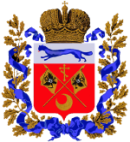 IV. Работа с обучающимися
Приёмы формирования математической грамотности 
Технология критического мышления
Технология проблемного обучения 
Проектная технология
Игровая технология
Здоровьесберегающая технология
Личностно-ориентированная технология
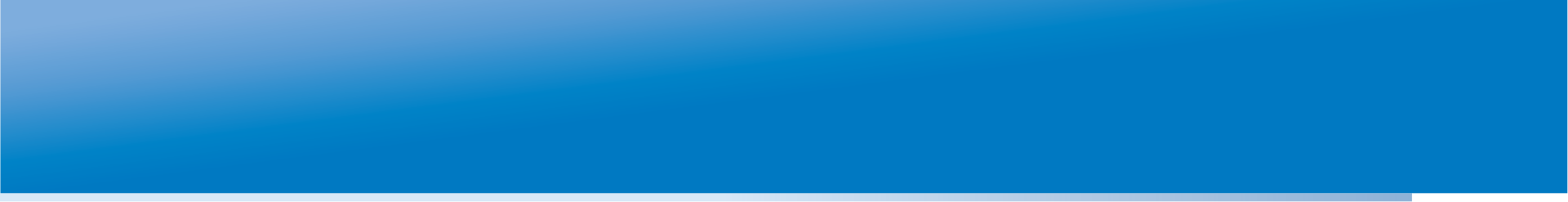 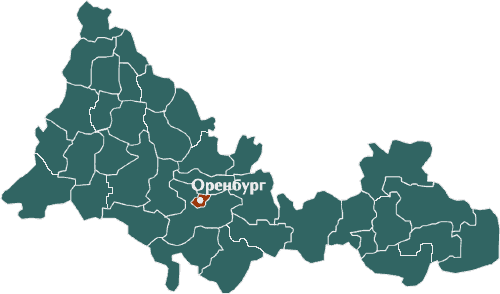 ЭТАПЫ ПРОЦЕССА ФОРМИРОВАНИЯ МАТЕМАТИЧЕСКОЙ ГРАМОТНОСТИ
I. Мотивационный
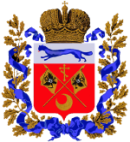 IV. Работа с обучающимися
Технология критического мышления
1 этап - "Вызов", на котором ребёнок ставит перед собой вопрос «Что я знаю?» по данной проблеме.
2 этап - "Осмысление": ответы на вопросы, которые сам поставил перед собой на первой стадии (что хочу знать).
3 этап - "Рефлексия", предполагающая размышление и обобщение того, «что узнал» ребенок на уроке по данной проблеме.
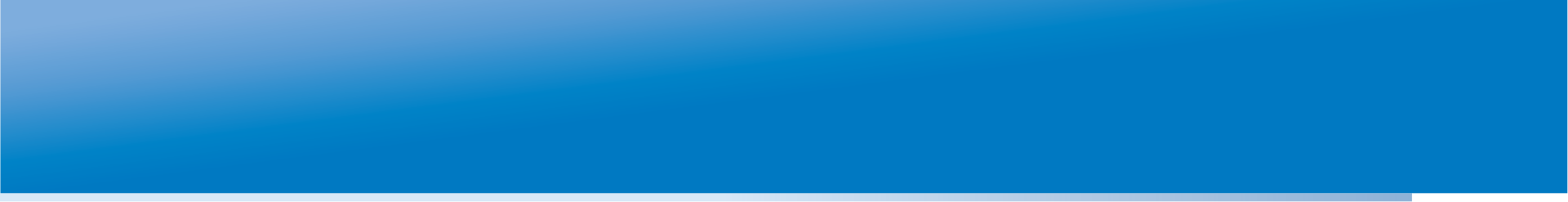 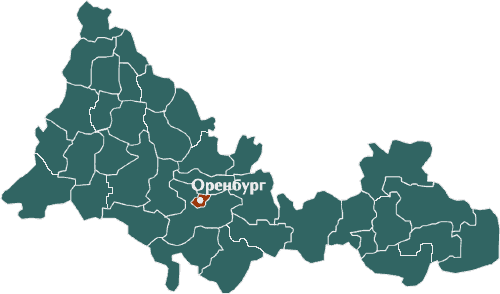 ЭТАПЫ ПРОЦЕССА ФОРМИРОВАНИЯ МАТЕМАТИЧЕСКОЙ ГРАМОТНОСТИ
I. Мотивационный
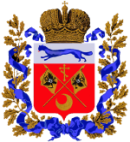 IV. Работа с обучающимися
Технология проблемного обучения
Основной дидактический прием – создание проблемной ситуации, имеющей форму познавательной задачи. Познавательные задачи должны быть доступны по своей трудности, учитывать познавательные возможности обучаемых, находиться в русле изучаемого предмета и быть значимыми для усвоения нового материала.
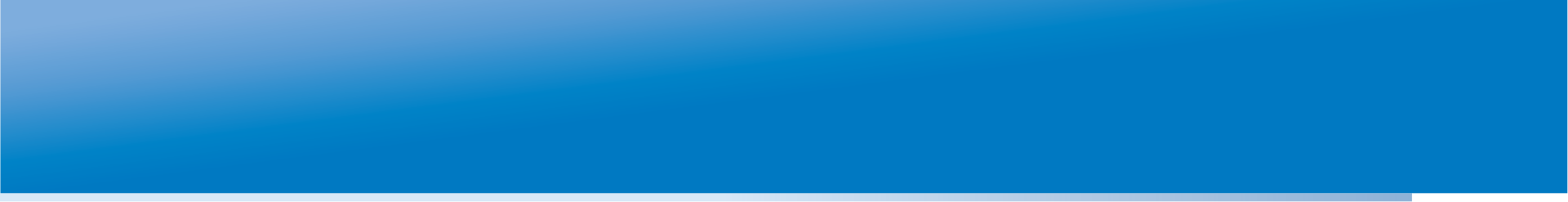 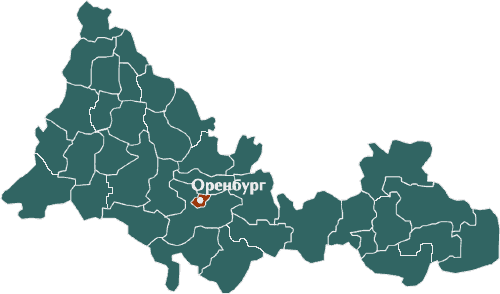 ЭТАПЫ ПРОЦЕССА ФОРМИРОВАНИЯ МАТЕМАТИЧЕСКОЙ ГРАМОТНОСТИ
I. Мотивационный
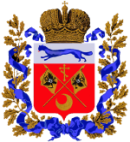 IV. Работа с обучающимися
Проектная технология
Данная технология развивает у школьников умения самостоятельно конструировать свои знания и ориентироваться в информационном пространстве, проявлять компетенцию в вопросах, связанных с темой проекта, развивать критическое мышление.
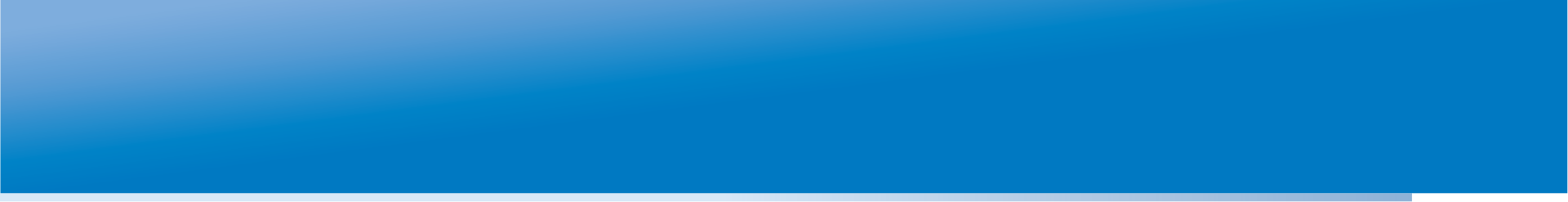 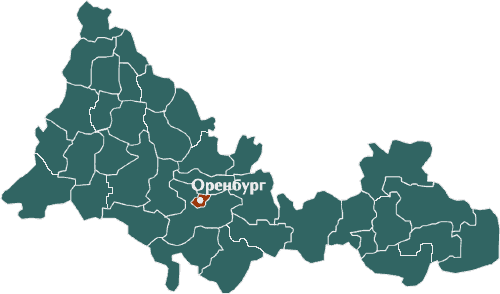 ЭТАПЫ ПРОЦЕССА ФОРМИРОВАНИЯ МАТЕМАТИЧЕСКОЙ ГРАМОТНОСТИ
I. Мотивационный
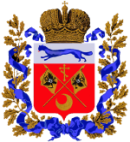 Примеры заданий (связь с другими предметами):
Математика-физика
Послан человек из Москвы в Вологду, и велено ему в хождении своем совершать каждый день по 40 верст. На следующий день вслед ему послан второй человек, и приказано ему делать в день по 45 верст. Через сколько дней второй человек догонит первого? 
(Т.к. первый вышел на день раньше и прошел 40 верст, то второму надо нагнать эти 40 верст. За 40:(45-40)=8 дней.) Автобус первые 4 км пути проехал за 12 мин, а следующие 12 км – за 18 мин. Определите среднюю скорость автобуса на всем пути. (32км/ч)
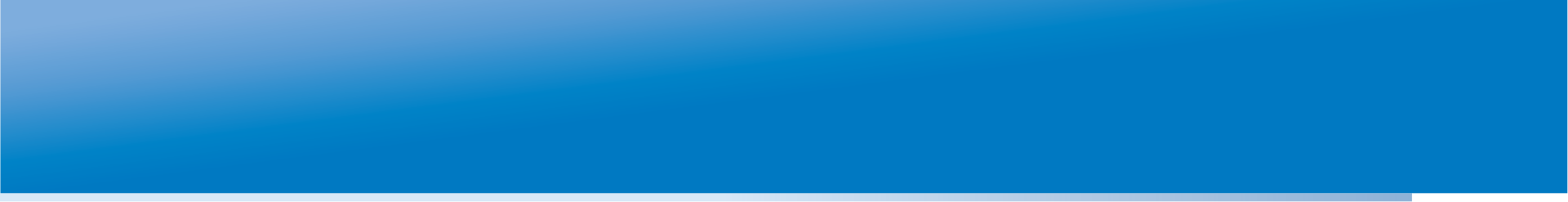 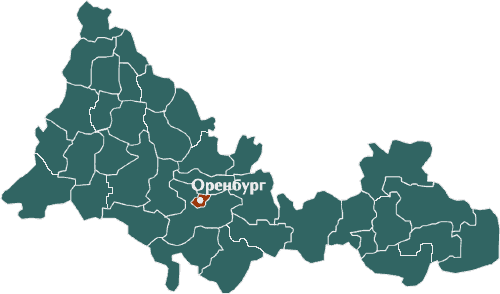 ЭТАПЫ ПРОЦЕССА ФОРМИРОВАНИЯ МАТЕМАТИЧЕСКОЙ ГРАМОТНОСТИ
I. Мотивационный
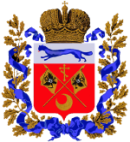 Примеры заданий (связь с другими предметами):

Математика-биология
1. Мама-слониха имеет массу 600 кг. Найдите массу слонёнка, если известно, что она составляет 1/5 часть от массы большого слона.
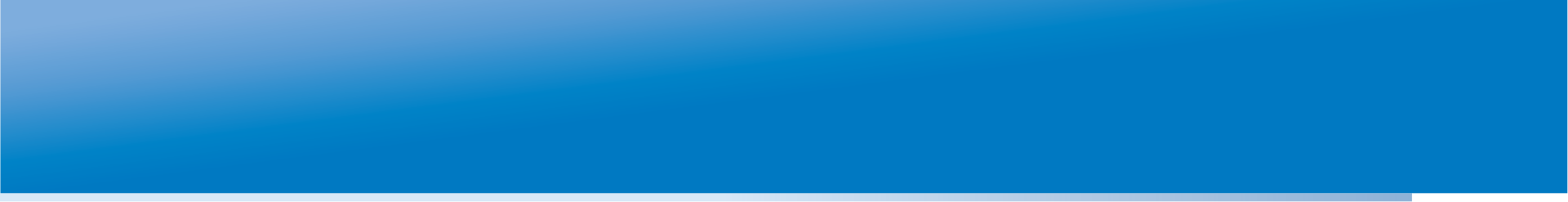 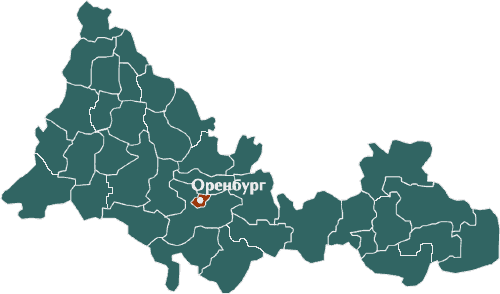 ЭТАПЫ ПРОЦЕССА ФОРМИРОВАНИЯ МАТЕМАТИЧЕСКОЙ ГРАМОТНОСТИ
I. Мотивационный
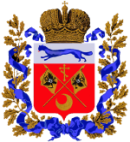 Примеры заданий (связь с другими предметами):

Математика-экономика
1. Рабочий купил компьютер за 11400 р. в кредит. При покупке он внёс 2/5 части от стоимости компьютера. Остальные деньги рабочий вносил в течение 10 месяцев. Сколько денег рабочий выплачивал ежемесячно?
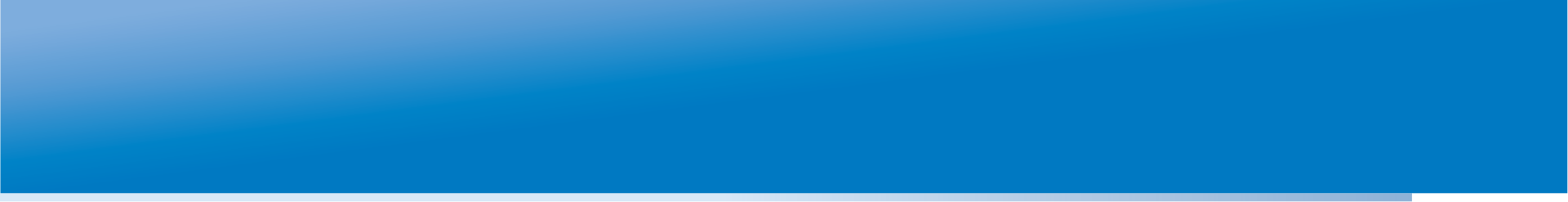 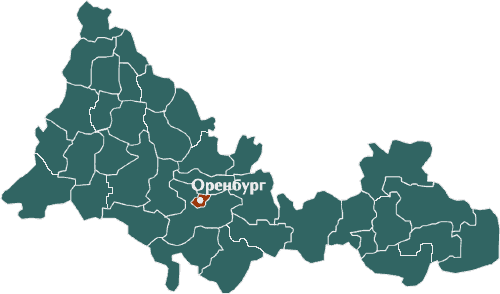 ЭТАПЫ ПРОЦЕССА ФОРМИРОВАНИЯ МАТЕМАТИЧЕСКОЙ ГРАМОТНОСТИ
I. Мотивационный
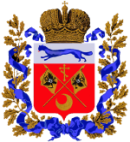 Примеры заданий (связь с другими предметами):

Математика-история
1. В московском Кремле находятся Царь-колокол и царь-пушка. Вес колокола 200 тонн, вес пушки 20% веса колокола Сколько тонн весит царь-пушка?
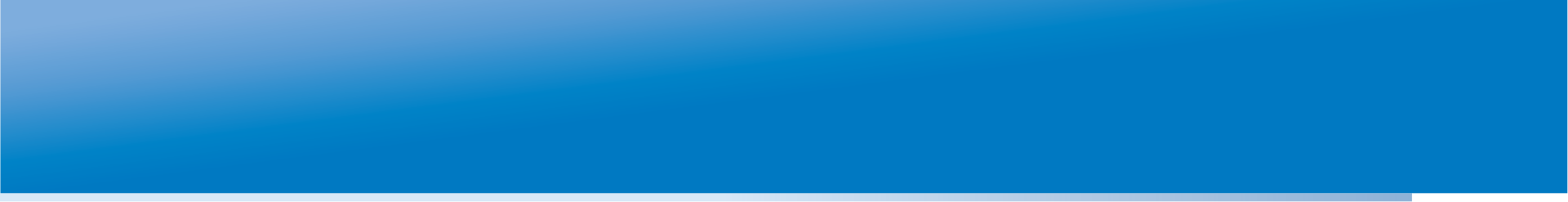 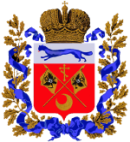 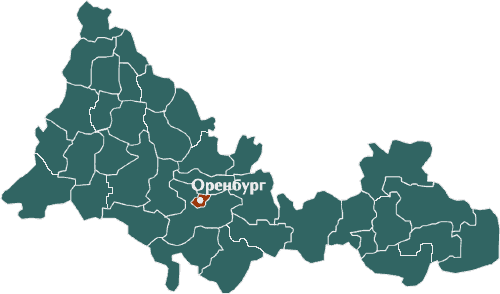 ЭТАПЫ ПРОЦЕССА ФОРМИРОВАНИЯ МАТЕМАТИЧЕСКОЙ ГРАМОТНОСТИ
Мотивационный 
                             у
IV. Работа с обучающимися
Урок геометрии, 9б
Учитель Кашапова Г.М.

Открытый банк
заданий ФИПИ
Задания №1-5
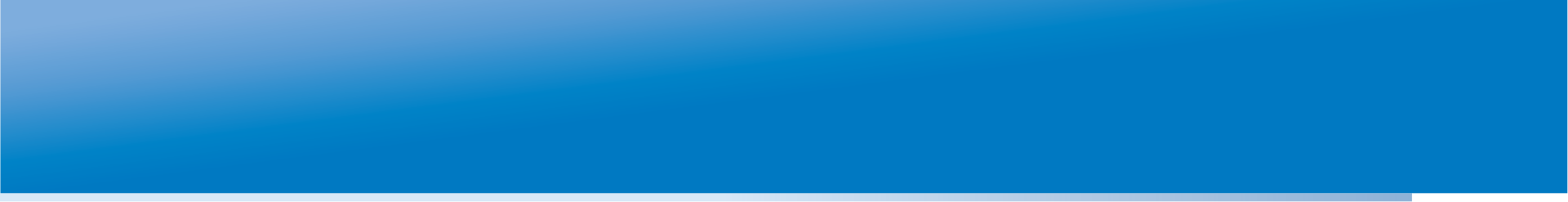 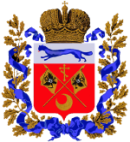 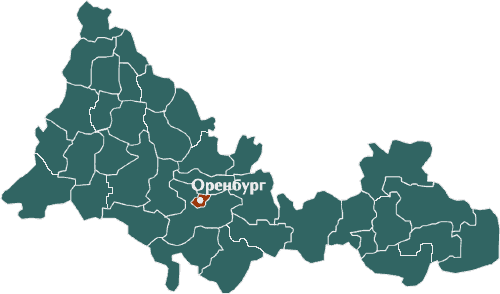 ЭТАПЫ ПРОЦЕССА ФОРМИРОВАНИЯ МАТЕМАТИЧЕСКОЙ ГРАМОТНОСТИ
Мотивационный 
                             у
IV. Работа с обучающимися
Урок физики, 9а
Учитель Клинсков С.В.

Медведь упал в яму глубиной 19 метров 66 сантиметров. Время его падения составило ровно 2 секунды. Какого цвета был медведь?
 (gполюс=9,832м/с2, gэкватор=9,780м/с2)
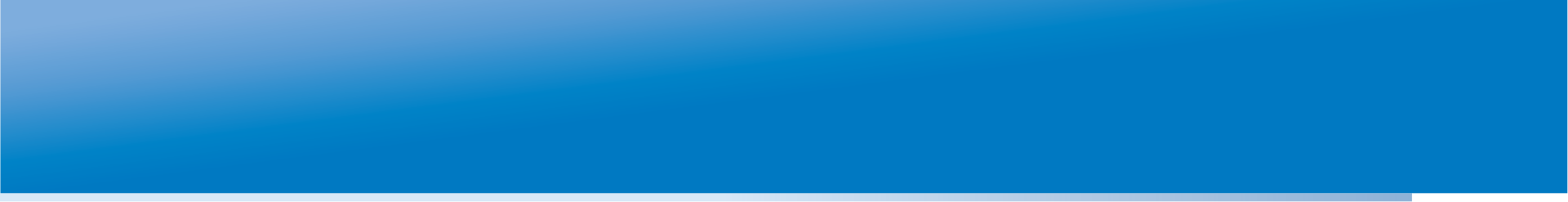 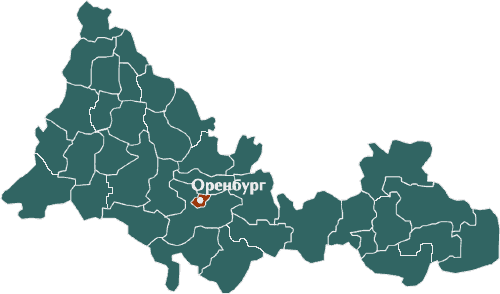 ЭТАПЫ ПРОЦЕССА ФОРМИРОВАНИЯ МАТЕМАТИЧЕСКОЙ ГРАМОТНОСТИ
I. Мотивационный
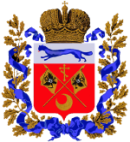 IV. Работа с обучающимися
Формирование математической речи:
составление математического словаря, написание математического диктанта, выполнение заданий, направленных на грамотное написание, произношение и употребление имен числительных, математических терминов
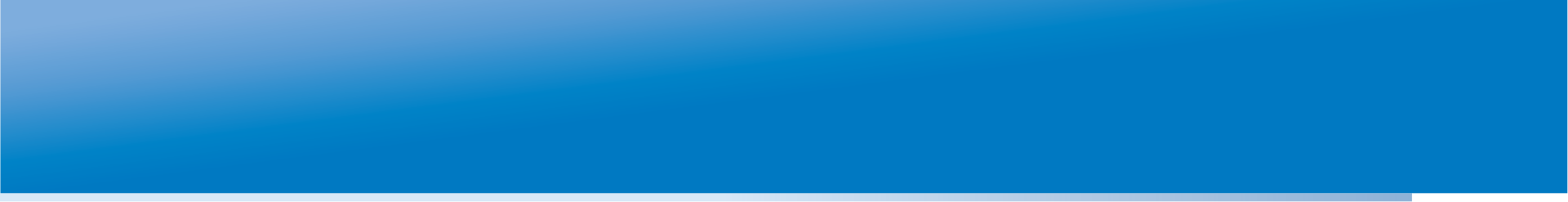 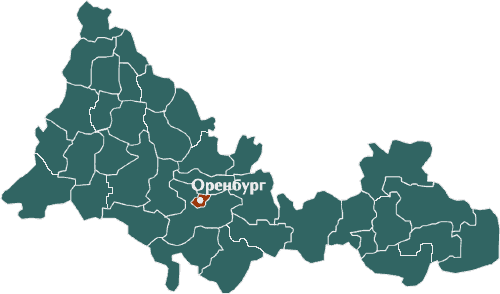 ЭТАПЫ ПРОЦЕССА ФОРМИРОВАНИЯ МАТЕМАТИЧЕСКОЙ ГРАМОТНОСТИ
I. Мотивационный
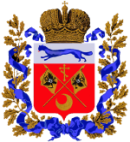 V. Промежуточные итоги

Заседание членов координационной группы (1 раз в четверть): результаты, перспективы.
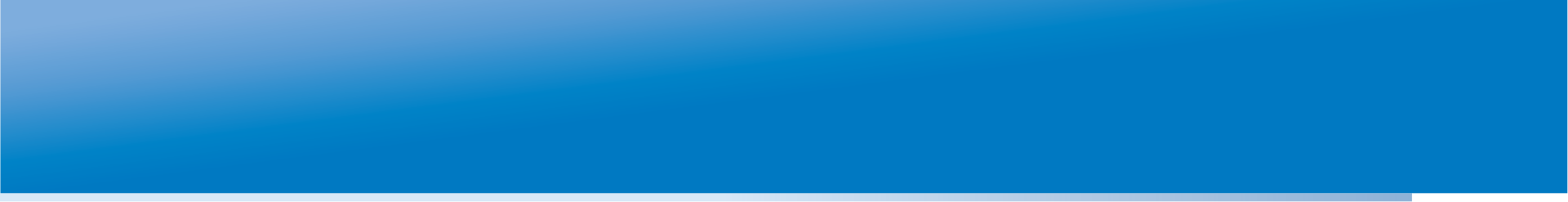 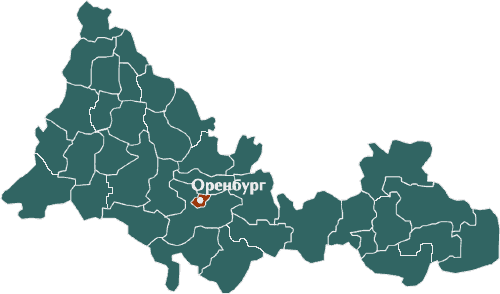 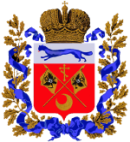 Благодарю за внимание!                                                Зам. директора по УВР                                                                                    Прончатова Е.Г.